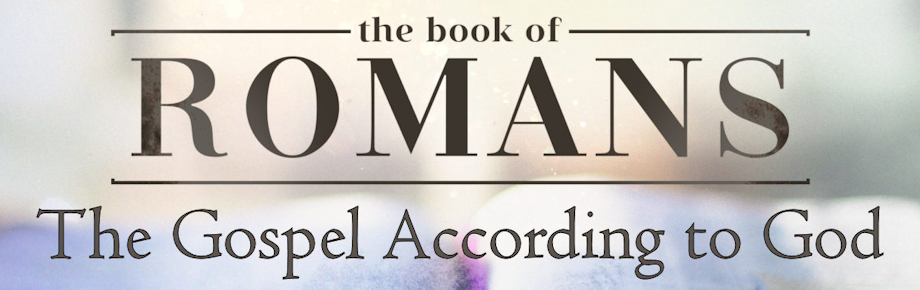 The Reasons for God’s Wrath (Part 1)
Romans 1:19-21
Sunday, January 21, 2024
Romans 1:18-20
18 For the wrath of God is revealed from heaven against all ungodliness and unrighteousness of men who suppress the truth in unrighteousness, 19 because that which is known about God is evident within them; for God made it evident to them. 20 For since the creation of the world His invisible attributes, His eternal power and divine nature, have been clearly seen, being understood through what has been made, so that they are without excuse.
Outline of Romans 1:15-32
The readiness to preach the gospel (15)
The realities of the gospel (16)
The remedy of the gospel (17)
The reality of God’s wrath (18)
The reasons for God’s wrath (19-23)
The results of God’s wrath (24-32)
V. 	The reasons for God’s wrath (1:19-23)
Those who suppress the truth in unrighteousness…

Reject the reality of God (19)
Reject the revelation of God (20)
Reject the respect due to God (21)
Reject the reverence of God (22-23)
V. 	The reasons for God’s wrath (1:19-23)
Those who suppress the truth in unrighteousness…

Reject the reality of God (19)
because that which is known about God is evident within them; for God made it evident to them.
Thomas Brooks
Conscience is…“God’s preacher in the bosom” and acts as a “domestic chaplain” in our hearts telling us that there is a God.
John Calvin
“…from this we conclude that it is not a doctrine that must first be learned in school, but one of which each of us is master from his mother’s womb and which nature itself permits no one to forget, although many strive and with every nerve to this end.”
John Calvin
“… there is within the human mind, and indeed by natural instinct, an awareness of divinity. This we take to be beyond controversy. To prevent anyone from taking refuge in the pretense of ignorance, God Himself has implanted in all men a certain understanding of His divine majesty…Since, therefore, men one and all perceive that there is a God and that He is their Maker, they are condemned by their own testimony because they have failed to honor Him and to consecrate their lives to His will.”
Romans 1:19
because that which is known about God is evident within them; for God made it evident to them.
V. 	The reasons for God’s wrath (1:19-23)
Those who suppress the truth in unrighteousness…

Reject the reality of God (19)
Reject the revelation of God (20)
For since the creation of the world His invisible attributes, His eternal power and divine nature, have been clearly seen, being understood through what has been made, so that they are without excuse.

1. God’s attributes (20a)
Psalm 19:1-4a
1 The heavens are telling of the glory of God; And their expanse is declaring the work of His hands. 2 Day to day pours forth speech, And night to night reveals knowledge. 3 There is no speech, nor are there words; Their voice is not heard. 4 Their line has gone out through all the earth, And their utterances to the end of the world…
Psalm 8:1
O LORD, our Lord, how majestic is Your name in all the earth, Who have displayed Your splendor above the heavens!
V. 	The reasons for God’s wrath (1:19-23)
Those who suppress the truth in unrighteousness…

Reject the reality of God (19)
Reject the revelation of God (20)
For since the creation of the world His invisible attributes, His eternal power and divine nature, have been clearly seen, being understood through what has been made, so that they are without excuse.

God’s attributes (20a)
Man’s apologies (20b)
Psalm 9:1
I will give thanks to the LORD with all my heart; I will tell of all Your wonders.
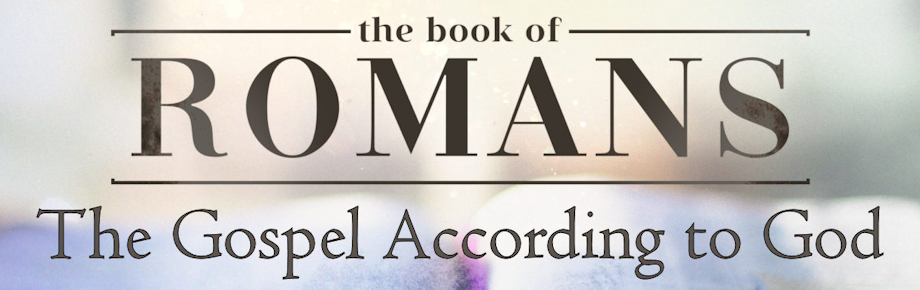 The Reasons for God’s Wrath (Part 1)
Romans 1:19-21
Sunday, January 21, 2024